美术：好吃的糖果
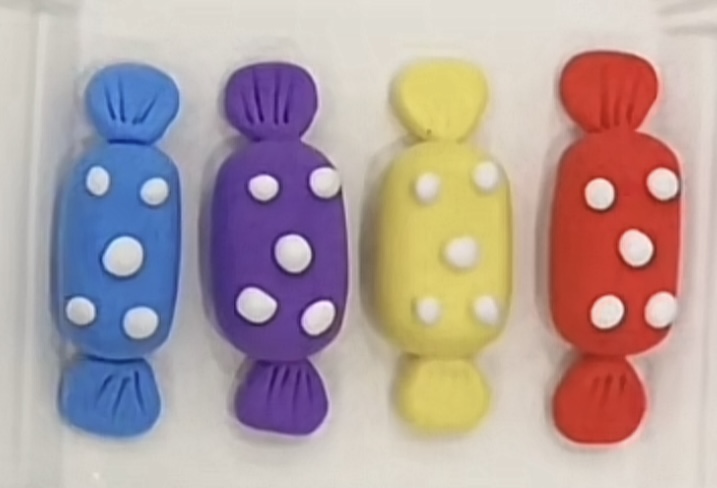